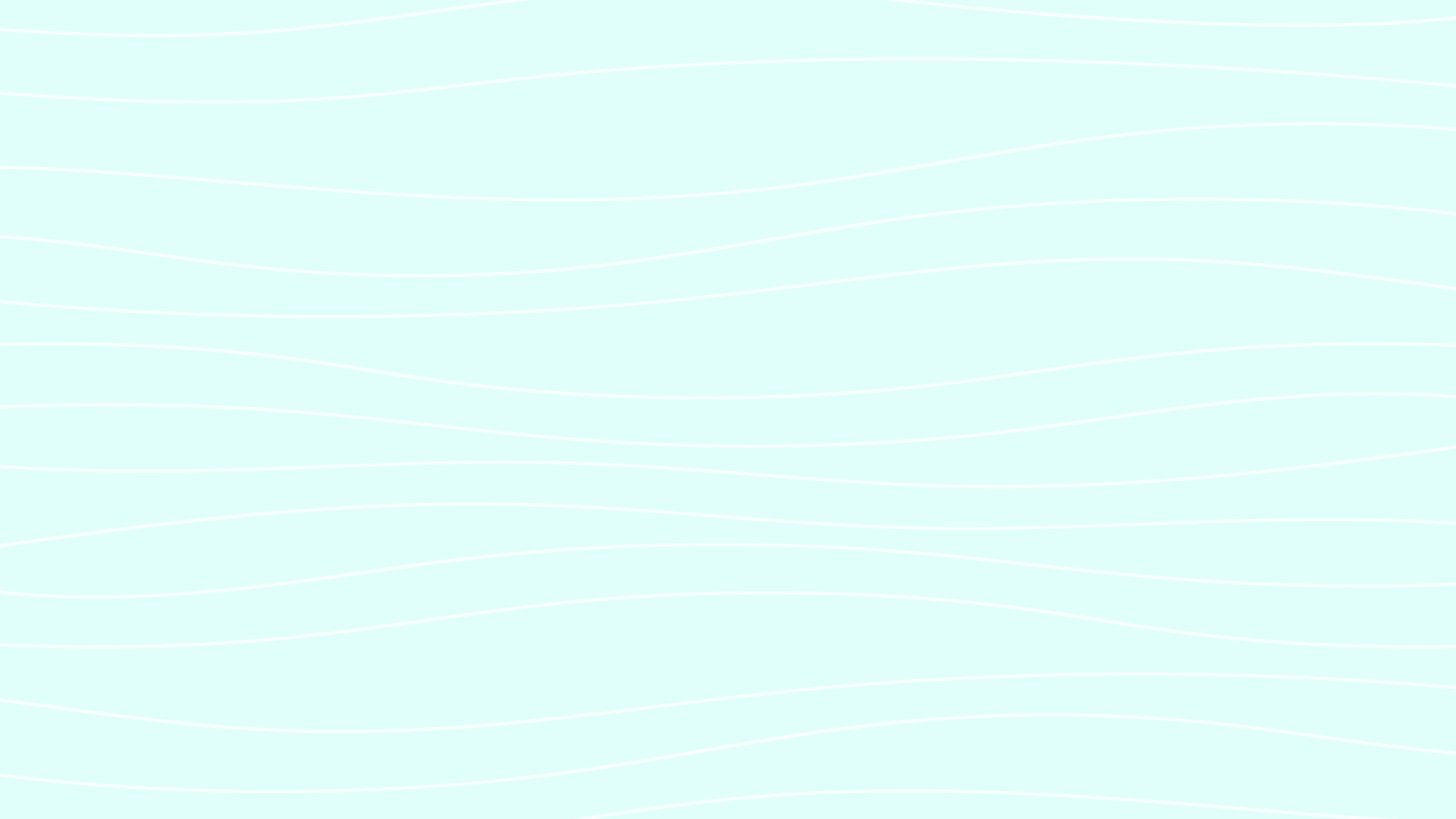 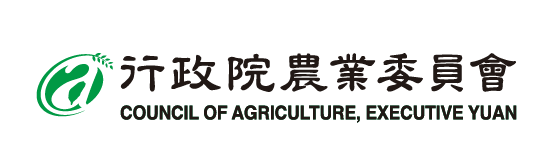 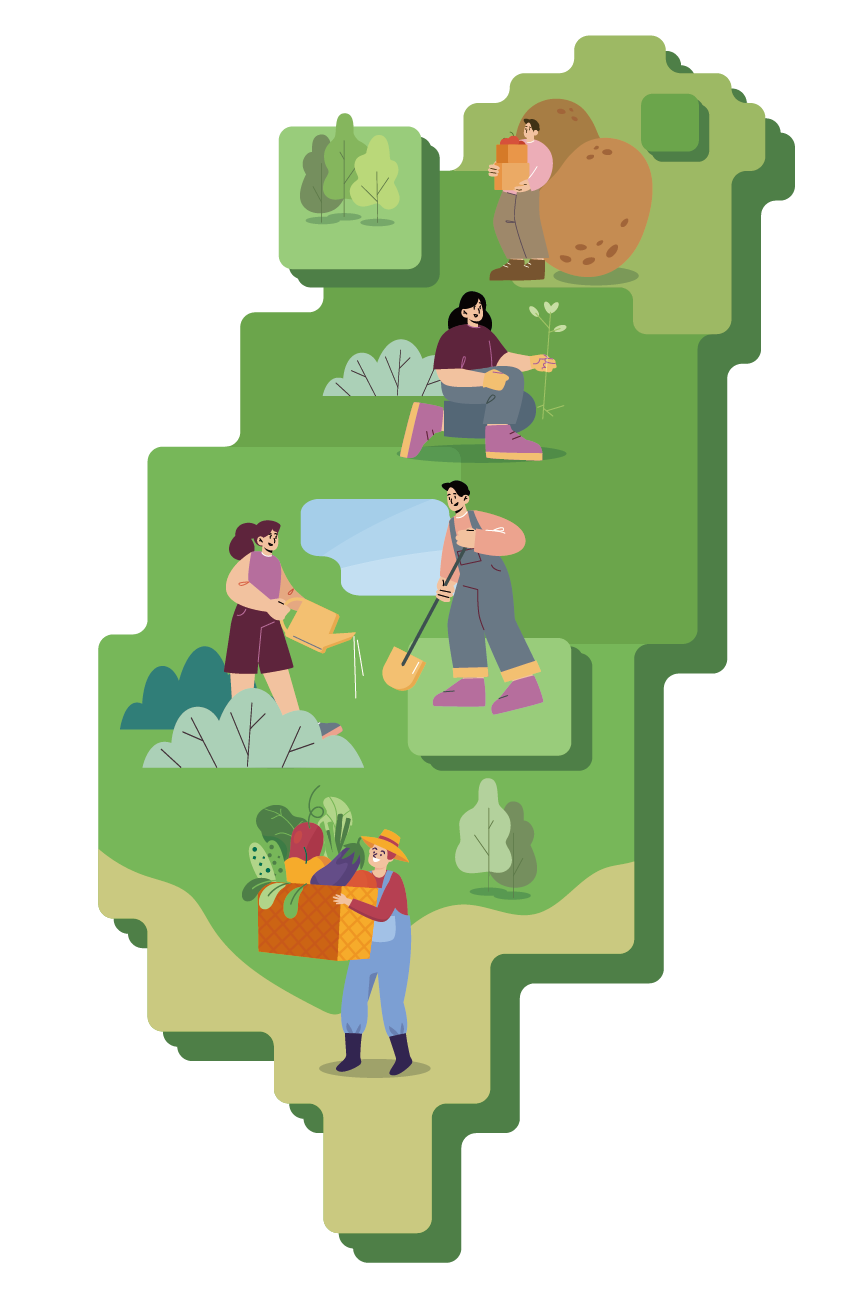 112年度青年農民創新加值經營計畫
計畫構想書
計畫名稱：
計畫申請人：
團隊類型： □青年農民團隊   □青年農企業團隊
提案類別： □創新服務類  □創新研發類  □初階加工類
             □新提計畫      □延續性計畫
簡報日期：
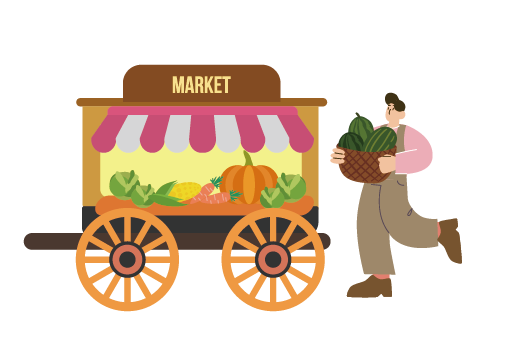 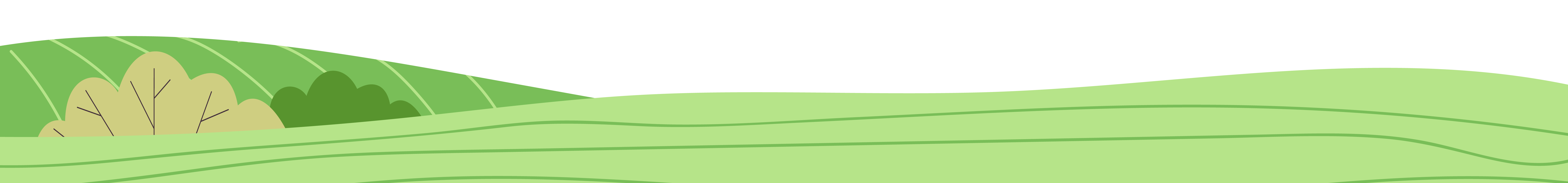 計畫構想書大網
壹、申請緣起與摘要…….……………..………..0
貳、合作對象、動機與方式...…………………0
參、產業環境及計畫營運說明………….….….0
肆、計畫策略與進行方式……………….……0
伍、查核點說明…………..…………………….0
陸、預期效益…………..………………………..0
柒、總經費預算編列…………..………………0
1
壹、計畫緣起與摘要
一、計畫緣起
請說明申請單位現況，如目前產業現況、遭遇之問題或挑戰
請根據前述說明如何藉由創新加值經營機制，提供解決方案或增加 具體效益
   *若為延續案，需說明上一年度計畫執行成效，實際執行效益、成果以及延續目的


二、計畫摘要
簡要分點說明本計畫執行方式及預期產出
2
壹、計畫緣起與摘要
三、計畫申請人簡介
3
貳、合作對象、動機與方式
一、合作對象  (下列表格請自行增補調整)
4
貳、合作對象、動機與方式
二、合作動機
請說明為何與這些夥伴合作
合作夥伴如為在地農民團體、公協會團體，如合作社、產銷班、聯誼會、社區發展協會…等，請詳述合作動機及欲共同解決之問題。
三、合作方式
說明與合作對象的合作模式，如合作開發產品、合作行銷…等。
5
參、產業環境及計畫營運說明
說明執行本計畫所處的背景環境、需求、並說明主要營運模式，如可針對產業(市場)現況進行分析，分析結果應能與「合作動機」提出之問題呼應之。
根據分析結果提出解決方案，及為落實解決方案所建立之具體工作模式。
6
肆、計畫策略與進行方式
一、計畫目標
全程計畫目標，說明計畫執行7個月後欲達成之目標
分年度計畫目標，若為延續案或明年度欲申請延續案者，務必填寫此分年度之規劃及欲達成目標。

※若未填寫分年度計畫目標，明年將無法提延續性計畫
7
肆、計畫策略與進行方式
二、執行策略與方法
A1:
執行單位:
A:分項工作名稱
執行單位:
A2:
權重:30%
A3:
執行單位:
執行單位:
B1:
B:分項工作名稱
計畫名稱
執行單位:
B2:
B3:
執行單位:
權重:30%
撰寫說明
計畫申請團隊工作占比應高於30%
欄位不足請自行增加
C1:
執行單位:
C:分項工作名稱
執行單位:
C2:
權重:40%
8
伍、查核點說明
一、期中查核點(112年6月26日前)
二、期末查核點(112年10月23日前)
撰寫說明：
查核點應按時間順依序編列，內容以具體完成事項為原則，並提出明確量化數字。
每分項工作之期中、期末至少各有一項查核點。
9
陸、預期效益
一、量化效益
以上欄位可自行增加
本表之單位僅供參考，請自行依據實際計算方式進行單位修正。
10
陸、預期效益
二、質化效益
請說明計畫執行後，對社會、產業、環境等部分產生之質化影響
11
柒、總經費預算編列
填寫說明
1.委託勞務費以不超過總經費50%為原則。
2.雜支以不超過總經費10%為原則。
3.列出時本頁請務必簽名用印(個人)或用大小章(公司行號)。
4.單位請四捨五入至千元。
12
(申請人簽章及用印)
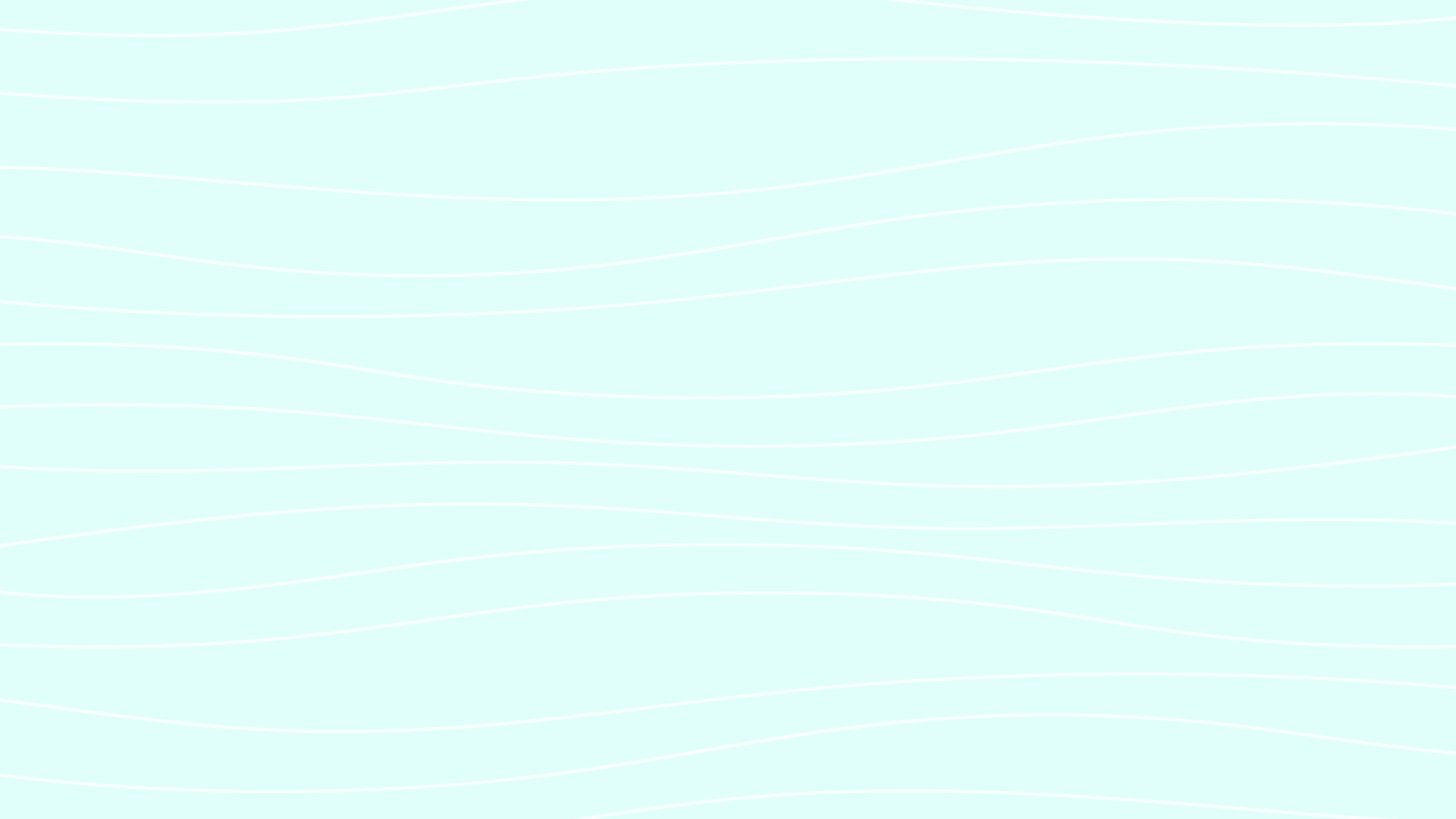 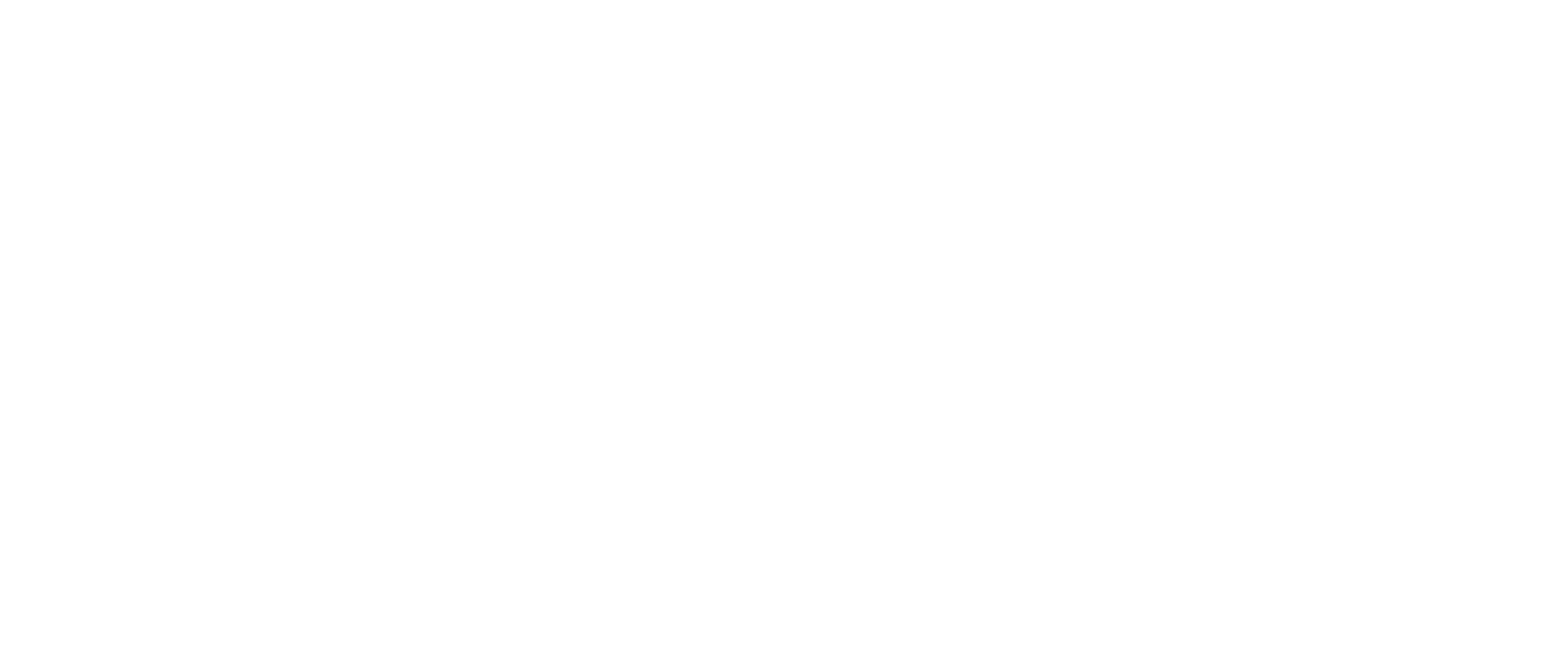 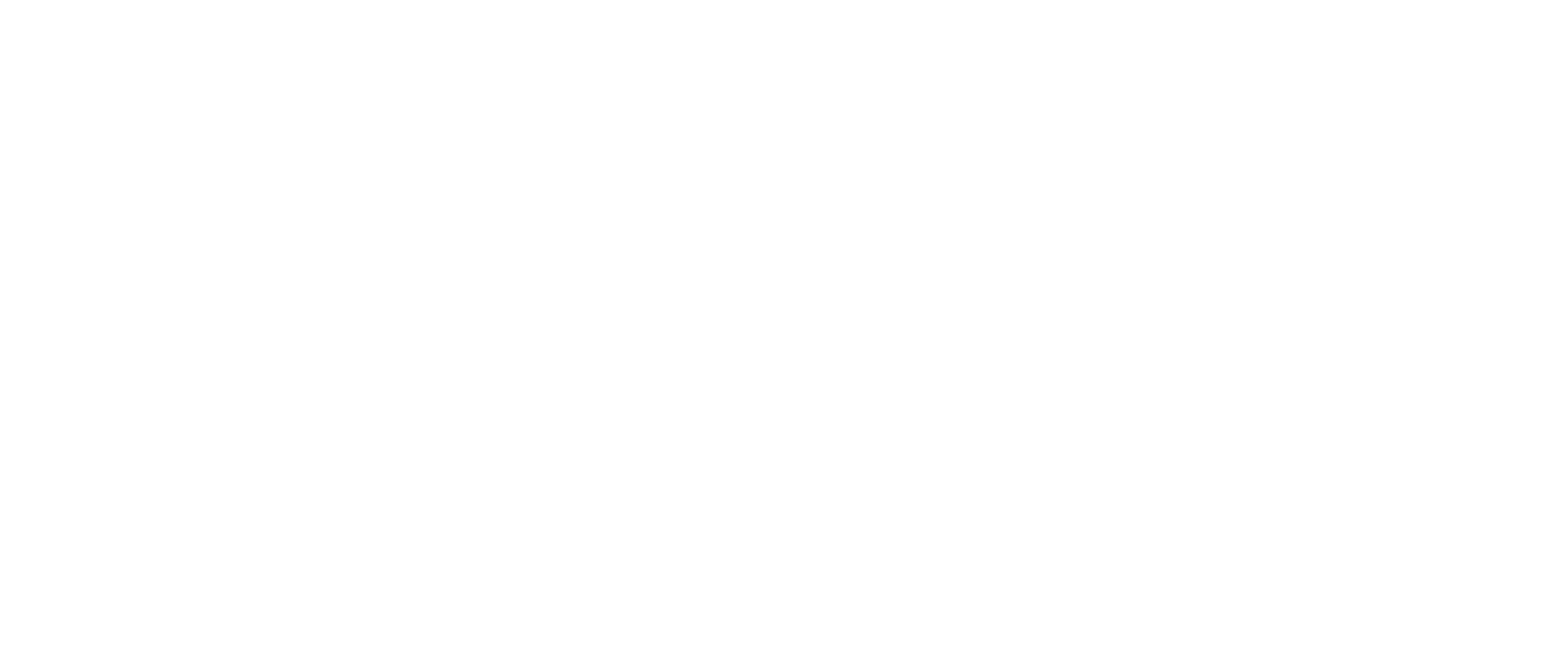 感謝聆聽

敬請指導
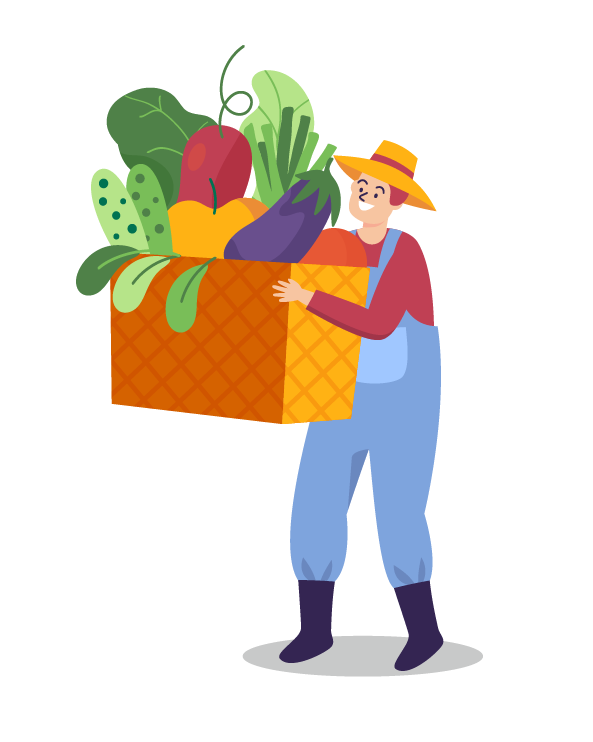 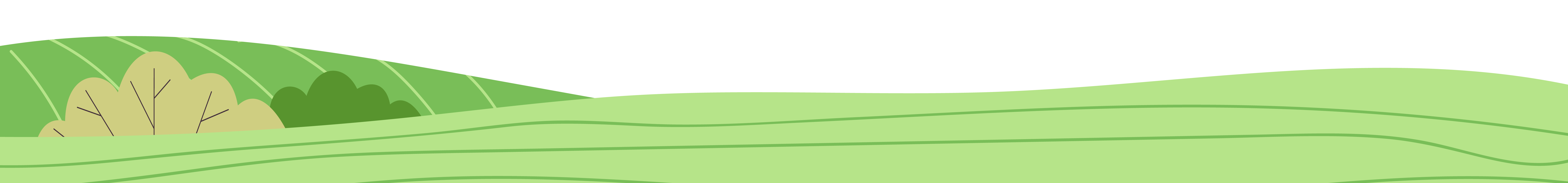